15-3
These materials are by the Kongki Ka Project and are made available to you under the terms of the Creative Commons Attribution ShareAlike license 4.0.
You have permission to share and redistribute these materials in any format and to make reasonable revisions and adaptations of this translation, provided that:
You include the above licence and source information.
If you redistribute these materials or create derivatives, you must distribute your contributions under the same license as the original.
 
The Holy Bible, Berean Standard Bible, BSB is produced in cooperation with Bible Hub, Discovery Bible, OpenBible.com, and the Berean Bible Translation Committee. This text of God's Word has been dedicated to the public domain.
 
Hindi text is from Free Bibles India. This translation is made available under the terms of a Creative Commons Attribution-ShareAlike 4.0 International License.
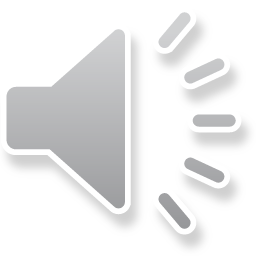 [Speaker Notes: Ch ) 2. Samuel hears God’s voice – 1 Saumel 3:1-21 (Center Top)]
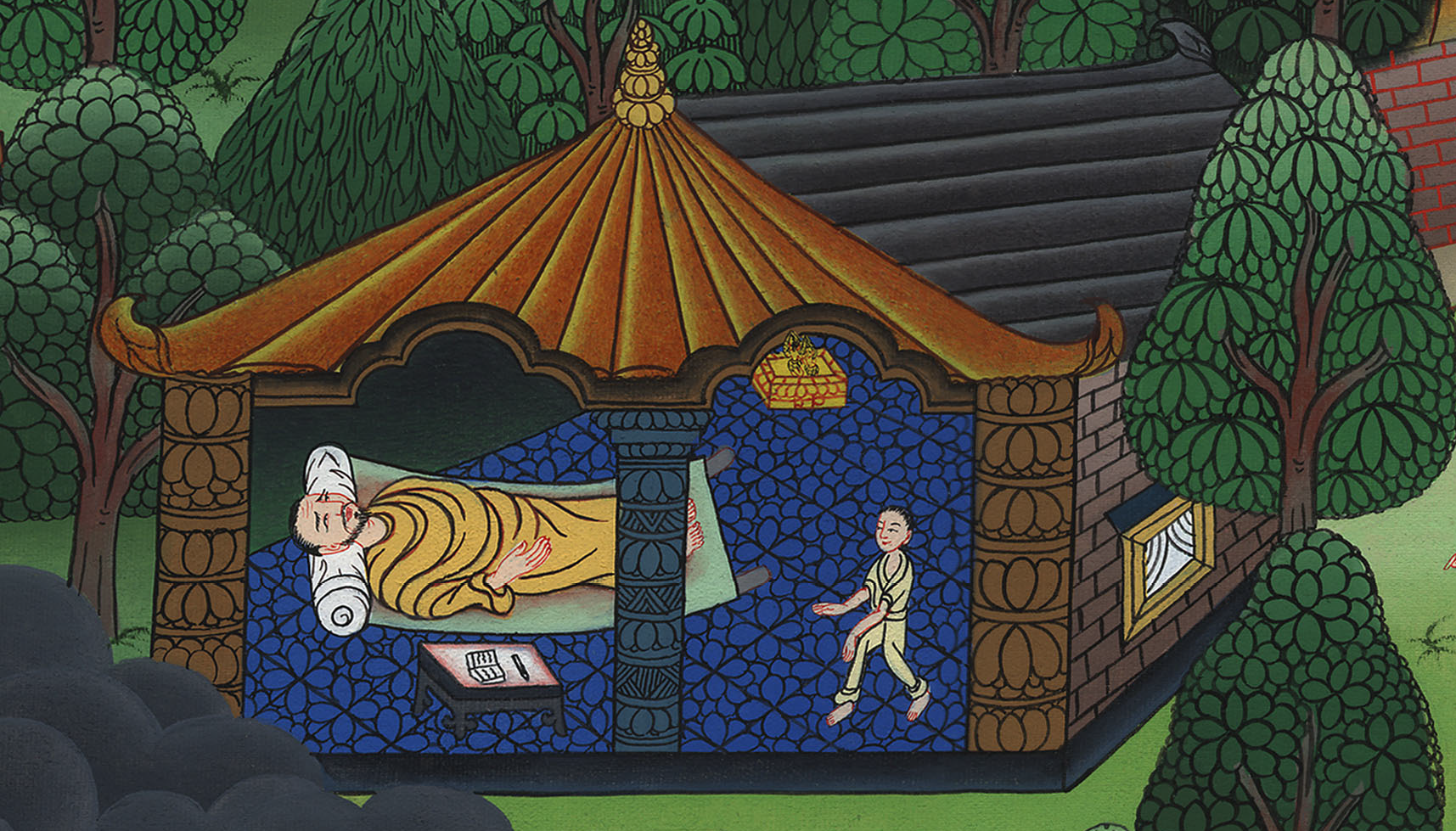 शमूएल ने परमेश्वर की आवाज़ सुनी - 1 शमूएल 3:1-21
This work is licensed under a Creative Commons Attribution-ShareAlike 4.0 International License
Samuel hears God’s voice – 1 Samuel 3:1-21
शमूएल ने परमेश्वर की आवाज़ सुनी - 1 शमूएल 3:1-21
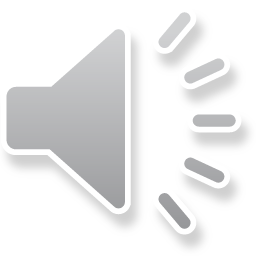 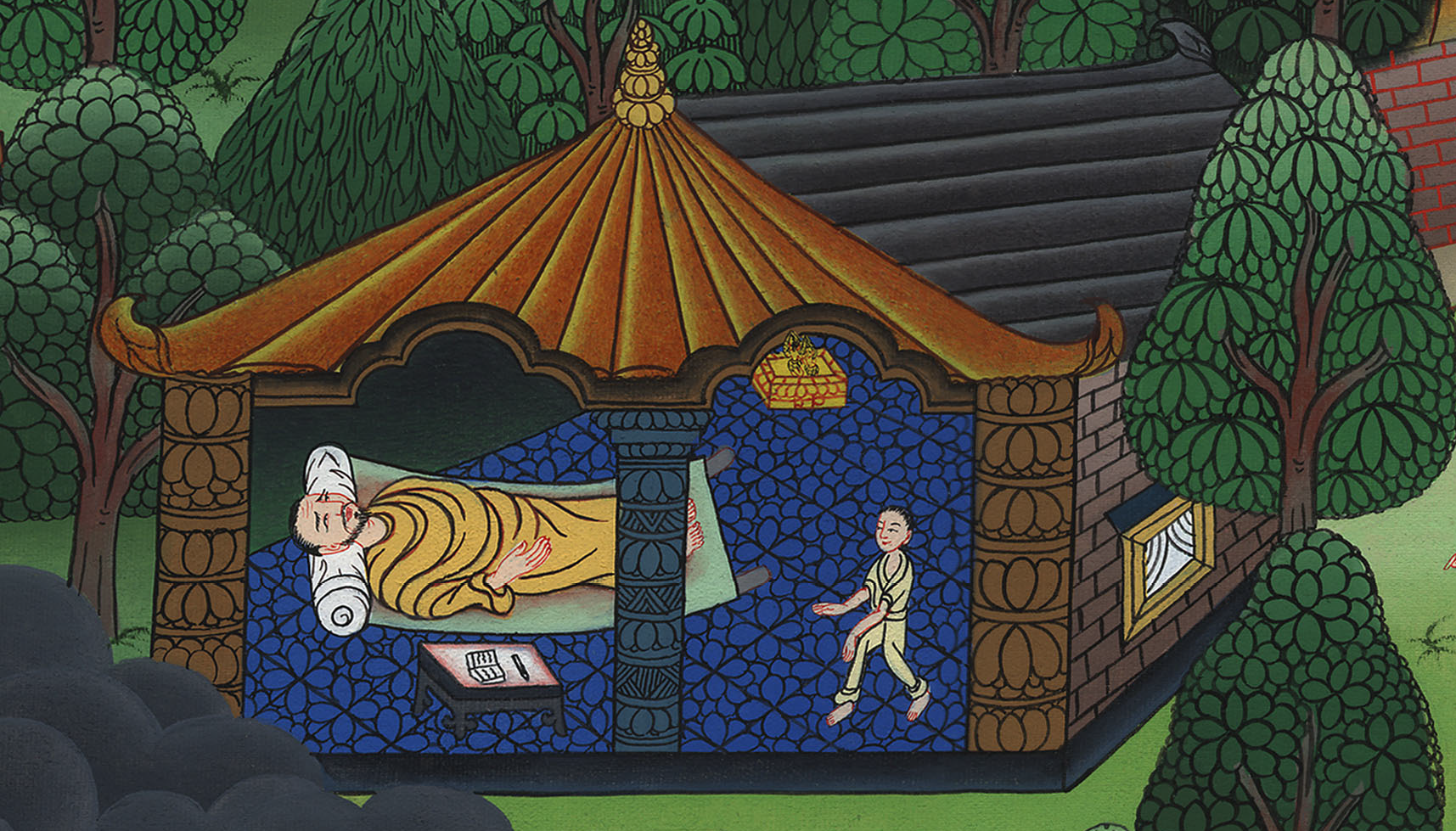 शमूएल ने परमेश्वर की आवाज़ सुनी - 1 शमूएल 3:1-21
1And the boy Samuel ministered to the Lord before Eli.
Now in those days the word of the Lord was rare and visions were scarce.
1वह बालक शमूएल एली के सामने यहोवा की सेवा टहल करता था। उन दिनों में यहोवा का वचन दुर्लभ था; और दर्शन कम मिलता था।
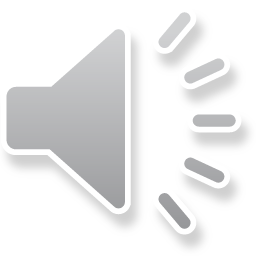 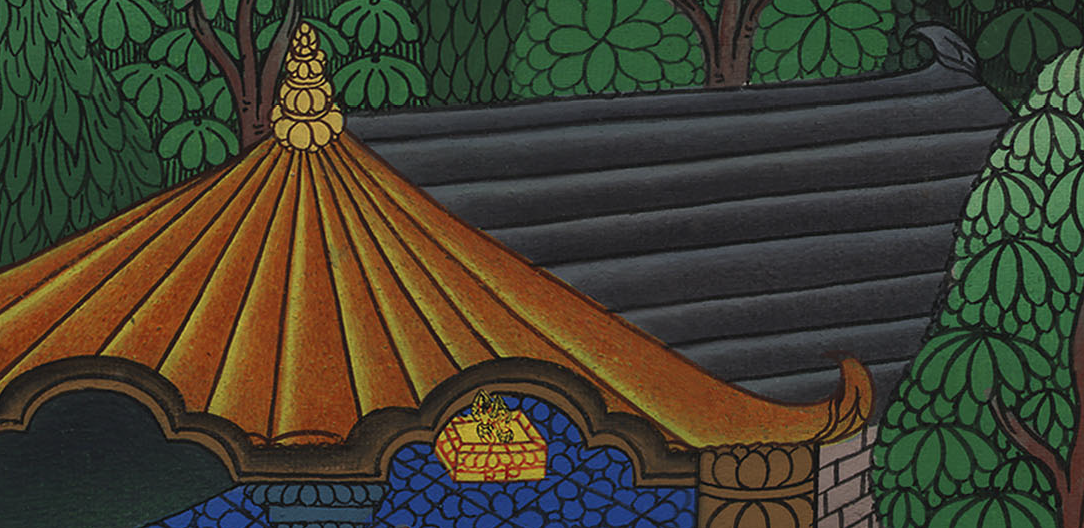 1 शमूएल 3:1
2And at that time Eli, whose eyesight had grown so dim that he could not see, was lying in his room.
2 और उस समय ऐसा हुआ कि (एली की आँखें तो धुँधली होने लगी थीं और उसे न सूझ पड़ता था) जब वह अपने स्थान में लेटा हुआ था,
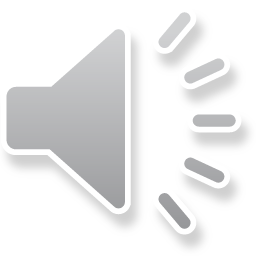 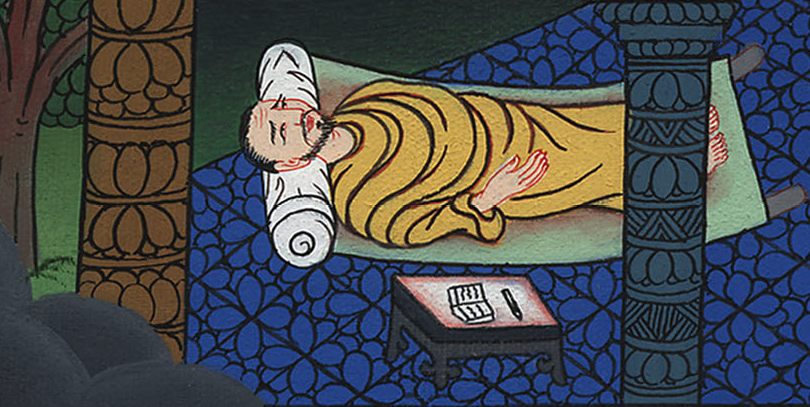 1 शमूएल 3:2
3Before the lamp of God had gone out, Samuel was lying down in the temple of the Lord, where the ark of God was located.
3 और परमेश्वर का दीपक अब तक बुझा नहीं था, और शमूएल यहोवा के मन्दिर में जहाँ परमेश्वर का सन्दूक था, लेटा था;
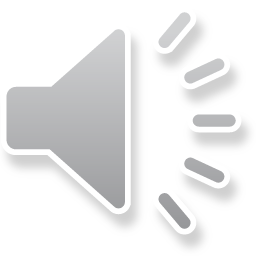 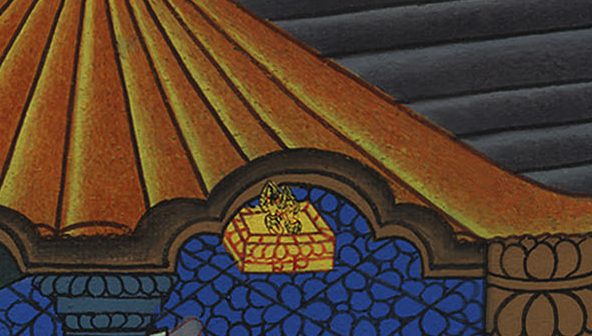 1 शमूएल 3:3
4Then the Lord called to Samuel, and he answered, “Here I am.”
4 तब यहोवा ने शमूएल को पुकारा; और उसने कहा, “क्या आज्ञा!”
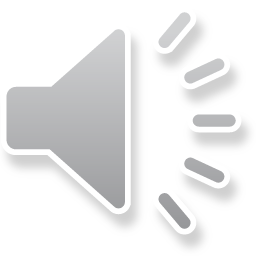 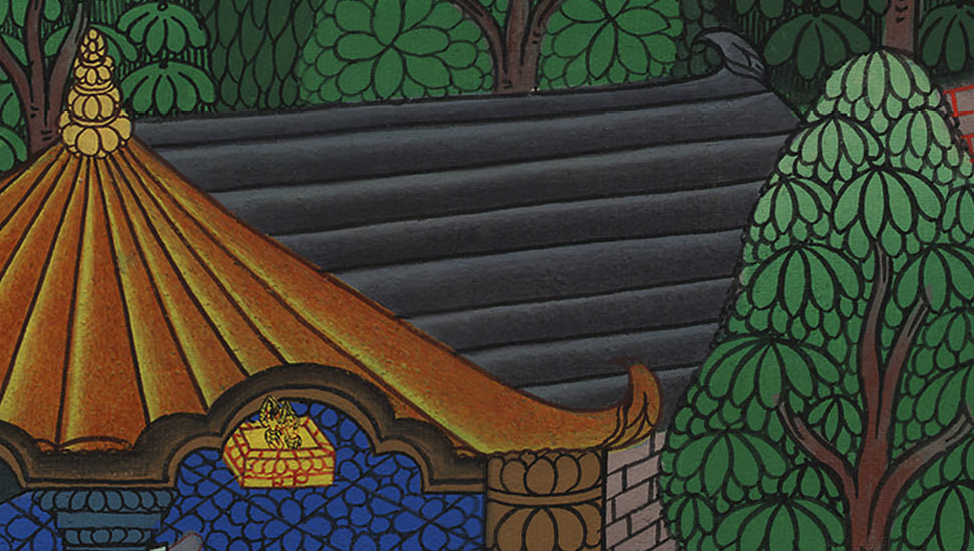 1 शमूएल 3:4
5He ran to Eli and said, “Here I am, for you have called me.”
“I did not call,” Eli replied. “Go back and lie down.”
So he went and lay down.
5 तब उसने एली के पास दौड़कर कहा, “क्या आज्ञा, तूने तो मुझे पुकारा है।” वह बोला, “मैंने नहीं पुकारा; फिर जा लेटा रह।” तो वह जाकर लेट गया।
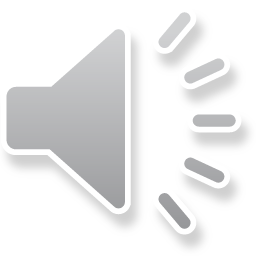 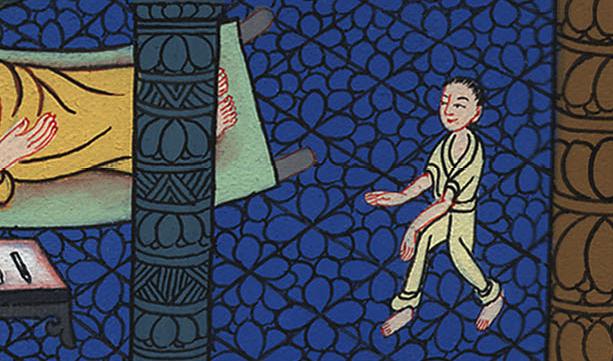 1 शमूएल 3:5
6Once again the Lord called, “Samuel!”
So Samuel got up, went to Eli, and said, “Here I am, for you have called me.”
“My son, I did not call,” Eli replied. “Go back and lie down.”
6 तब यहोवा ने फिर पुकारके कहा, “हे शमूएल!” शमूएल उठकर एली के पास गया, और कहा, “क्या आज्ञा, तूने तो मुझे पुकारा है।” उसने कहा, “हे मेरे बेटे, मैंने नहीं पुकारा; फिर जा लेटा रह।”
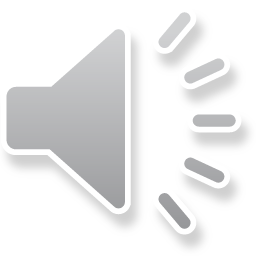 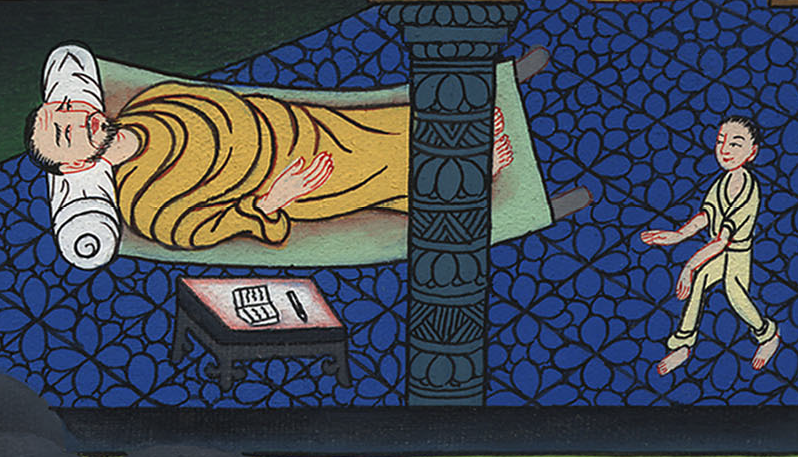 1 शमूएल 3:6
7Now Samuel did not yet know the Lord, because the word of the Lord had not yet been revealed to him.
7 उस समय तक तो शमूएल यहोवा को नहीं पहचानता था, और न यहोवा का वचन ही उस पर प्रगट हुआ था।
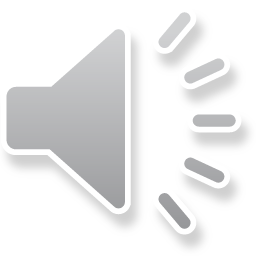 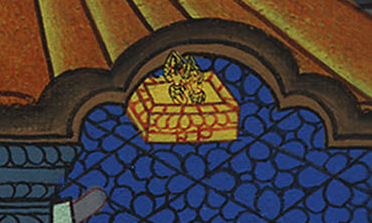 1 शमूएल 3:7
8Once again, for the third time, the Lord called to Samuel. He got up, went to Eli, and said, “Here I am, for you have called me.”
Then Eli realized that it was the Lord who was calling the boy.
8अब याहवेह ने तीसरी बार पुकारा, “शमुएल!” तब वह उठा और उठकर एली के पास गया और उनसे कहा, “मैं आ गया; आपने मुझे पुकारा है.”
तब एली को यह अहसास हुआ कि यह याहवेह है, जो शमुएल को पुकार रहे हैं.
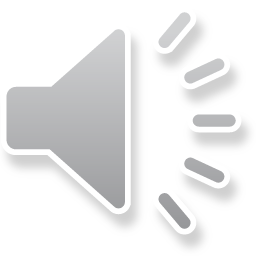 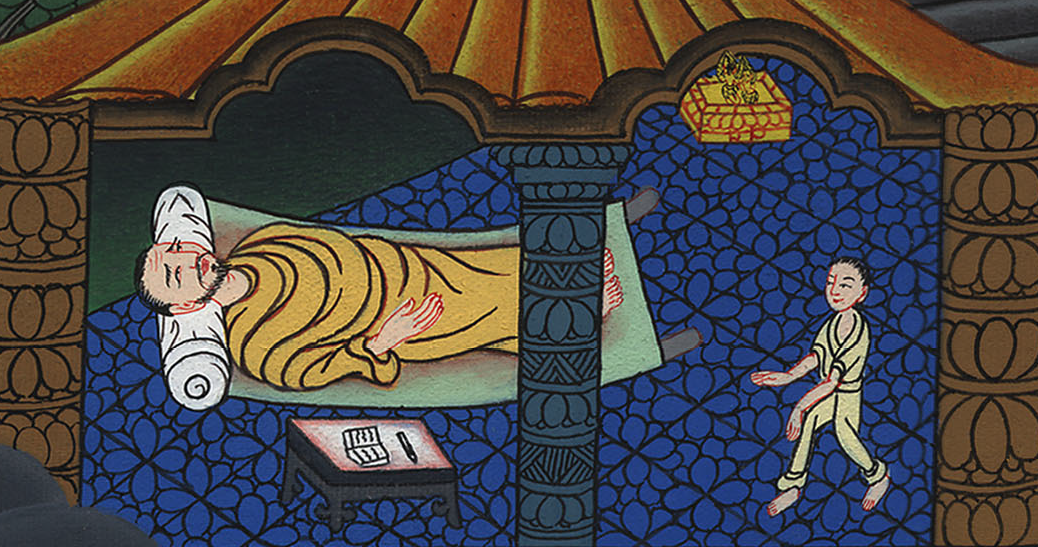 1 शमूएल 3:8
Eli perceived that Yahweh had called the child.
एली ने जान लिया कि यहोवा ने बालक को बुलाया है।
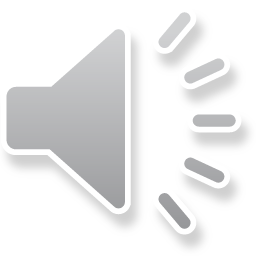 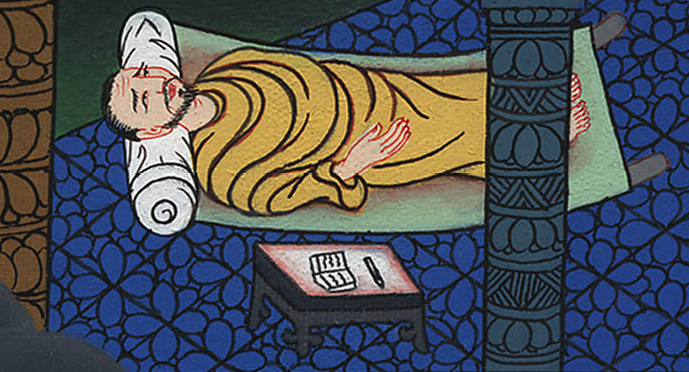 1 शमूएल 3:8
9“Go and lie down,” he said to Samuel, “and if He calls you, say, ‘Speak, Lord, for Your servant is listening.’”
So Samuel went and lay down in his place.
9 इसलिए एली ने शमूएल से कहा, “जा लेटा रह; और यदि वह तुझे फिर पुकारे, तो तू कहना, ‘हे यहोवा, कह, क्योंकि तेरा दास सुन रहा है।’” तब शमूएल अपने स्थान पर जाकर लेट गया।
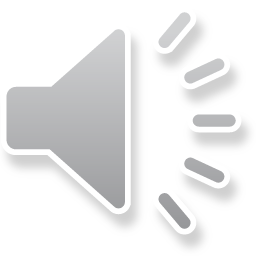 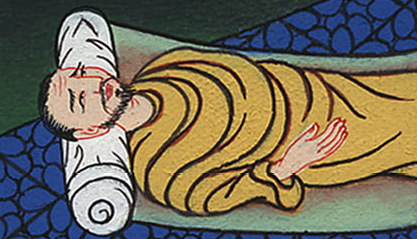 1 शमूएल 3:9
10Then the Lord came and stood there, calling as before, “Samuel! Samuel!”
And Samuel answered, “Speak, for Your servant is listening.”
10 तब यहोवा आ खड़ा हुआa, और पहले के समान पुकारा, “शमूएल! शमूएल!” शमूएल ने कहा, “कह, क्योंकि तेरा दास सुन रहा है।”
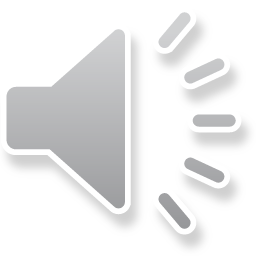 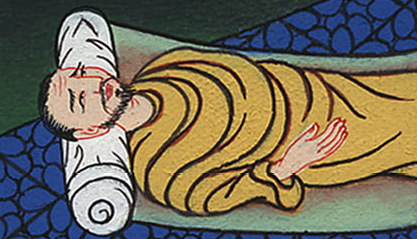 1 शमूएल 3:10
11Then the Lord said to Samuel, “I am about to do something in Israel at which the ears of all who hear it will tingle.
11 यहोवा ने शमूएल से कहा, “सुन, मैं इस्राएल में एक ऐसा काम करने पर हूँ, जिससे सब सुननेवालों पर बड़ा सन्नाटा छा जाएगा।
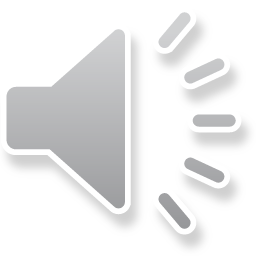 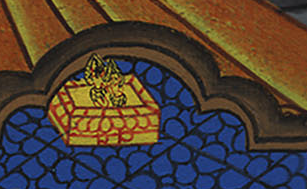 1 शमूएल 3:11
13I told him that I would judge his house forever for the iniquity of which he knows, because his sons blasphemed God  and he did not restrain them.
13 क्योंकि मैं तो उसको यह कहकर जता चुका हूँ, कि मैं उस अधर्म का दण्ड जिसे वह जानता है सदा के लिये उसके घर का न्याय करूँगा, क्योंकि उसके पुत्र आप श्रापित हुए हैं, और उसने उन्हें नहीं रोका।
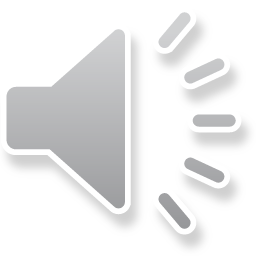 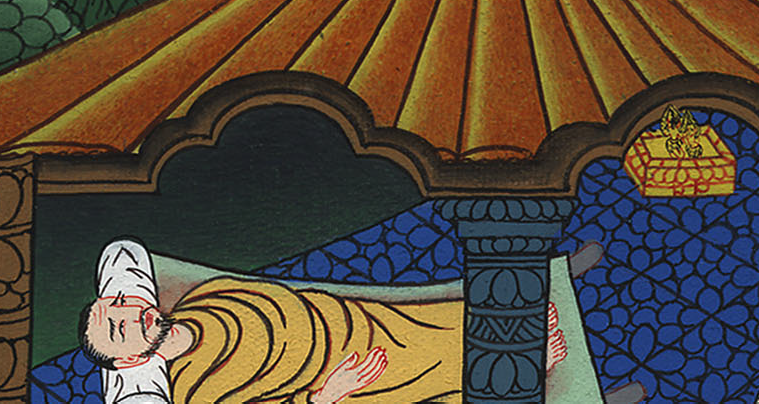 1 शमूएल 3:13
15Samuel lay down until the morning; then he opened the doors of the house of the Lord. He was afraid to tell Eli the vision,
15 और शमूएल भोर तक लेटा रहा; तब उसने यहोवा के भवन के किवाड़ों को खोला। और शमूएल एली को उस दर्शन की बातें बताने से डरा।
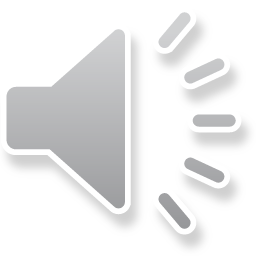 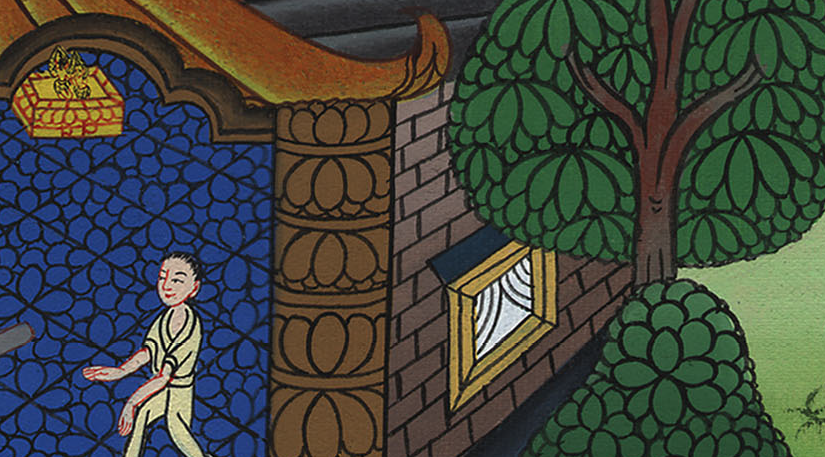 1 शमूएल 3:15
16but Eli called to him and said, “Samuel, my son.”
“Here I am,” answered Samuel.
16 तब एली ने शमूएल को पुकारकर कहा, “हे मेरे बेटे, शमूएल।” वह बोला, “क्या आज्ञा।”
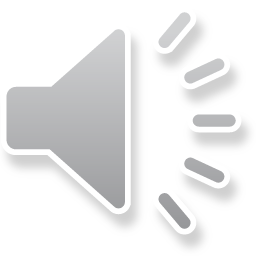 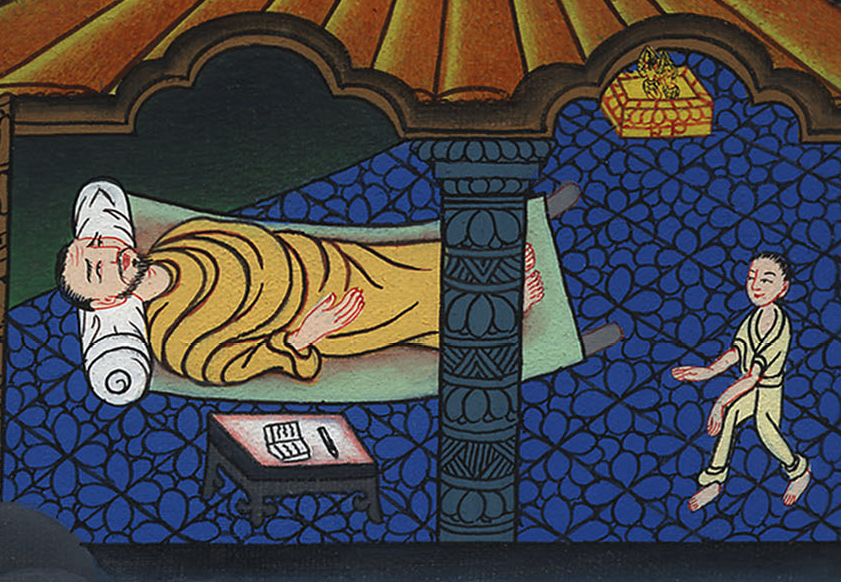 1 शमूएल 3:16
18So Samuel told him everything and did not hide a thing from him.
“He is the Lord,” replied Eli. “Let Him do what is good in His eyes.”
18 तब शमूएल ने उसको रत्ती-रत्ती बातें कह सुनाईं, और कुछ भी न छिपा रखा। वह बोला, “वह तो यहोवा है; जो कुछ वह भला जाने वही करे।”
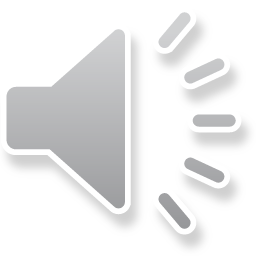 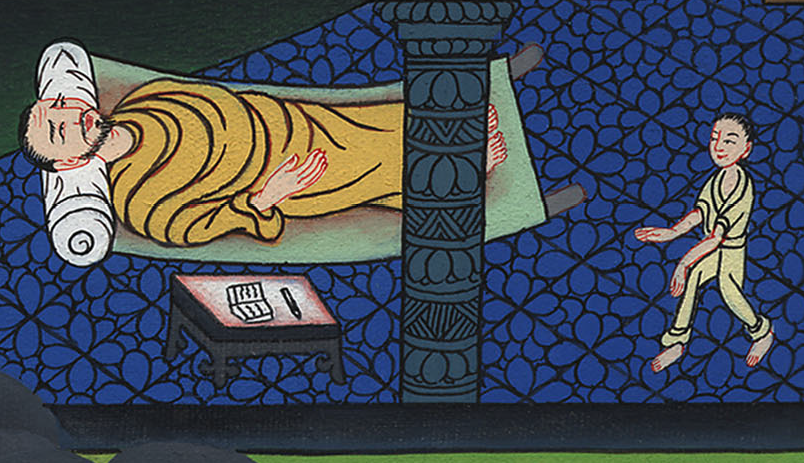 1 शमूएल 3:18
19And Samuel grew, and the Lord was with him, and He let none of Samuel’s words fall to the ground.
19 और शमूएल बड़ा होता गया, और यहोवा उसके संग रहा, और उसने शमूएल की कोई भी बात निष्फल होने नहीं दी।
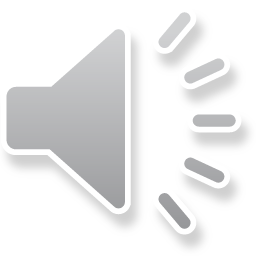 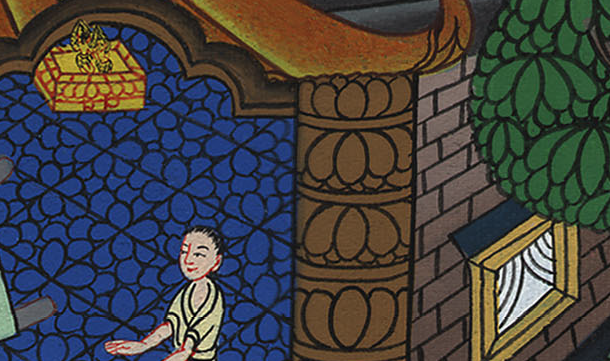 1 शमूएल 3:19
20So all Israel from Dan to Beersheba knew that Samuel was confirmed as a prophet of the Lord.
20 और दान से बेर्शेबा तक के रहनेवाले सारे इस्राएलियों ने जान लिया कि शमूएल यहोवा का नबी होने के लिये नियुक्त किया गया है।
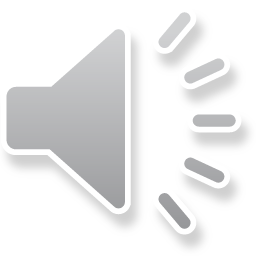 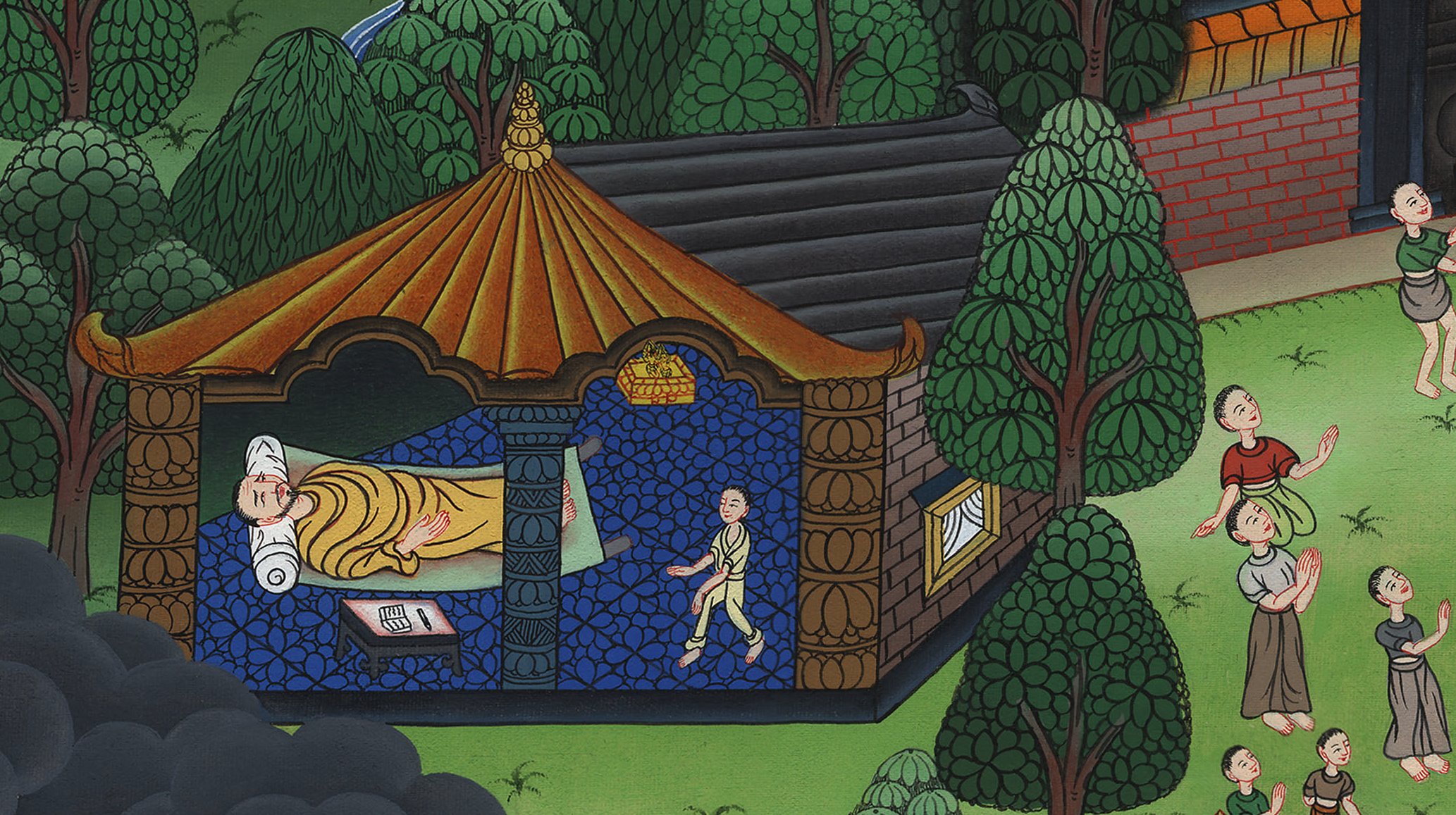 1 शमूएल 3:20